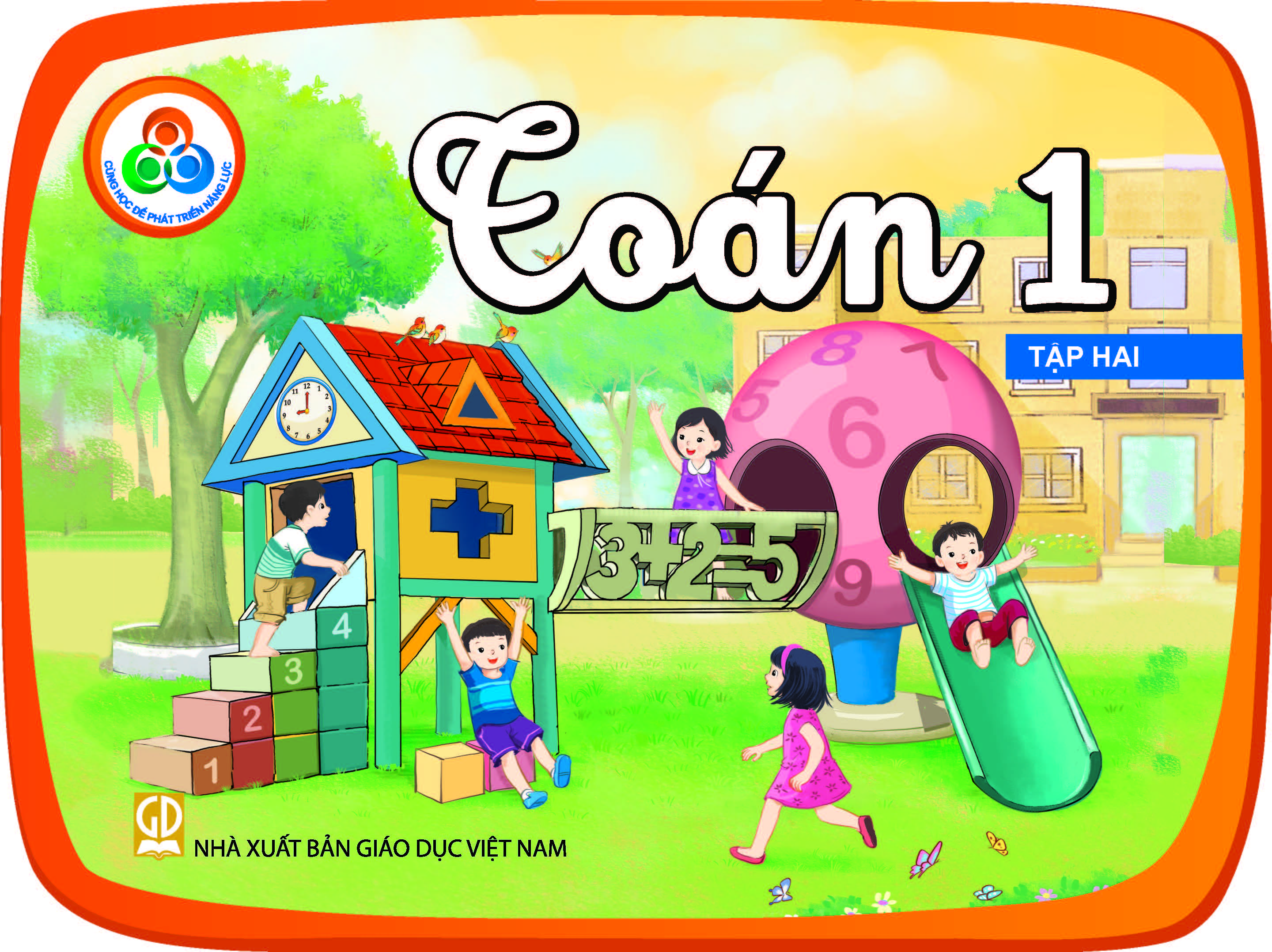 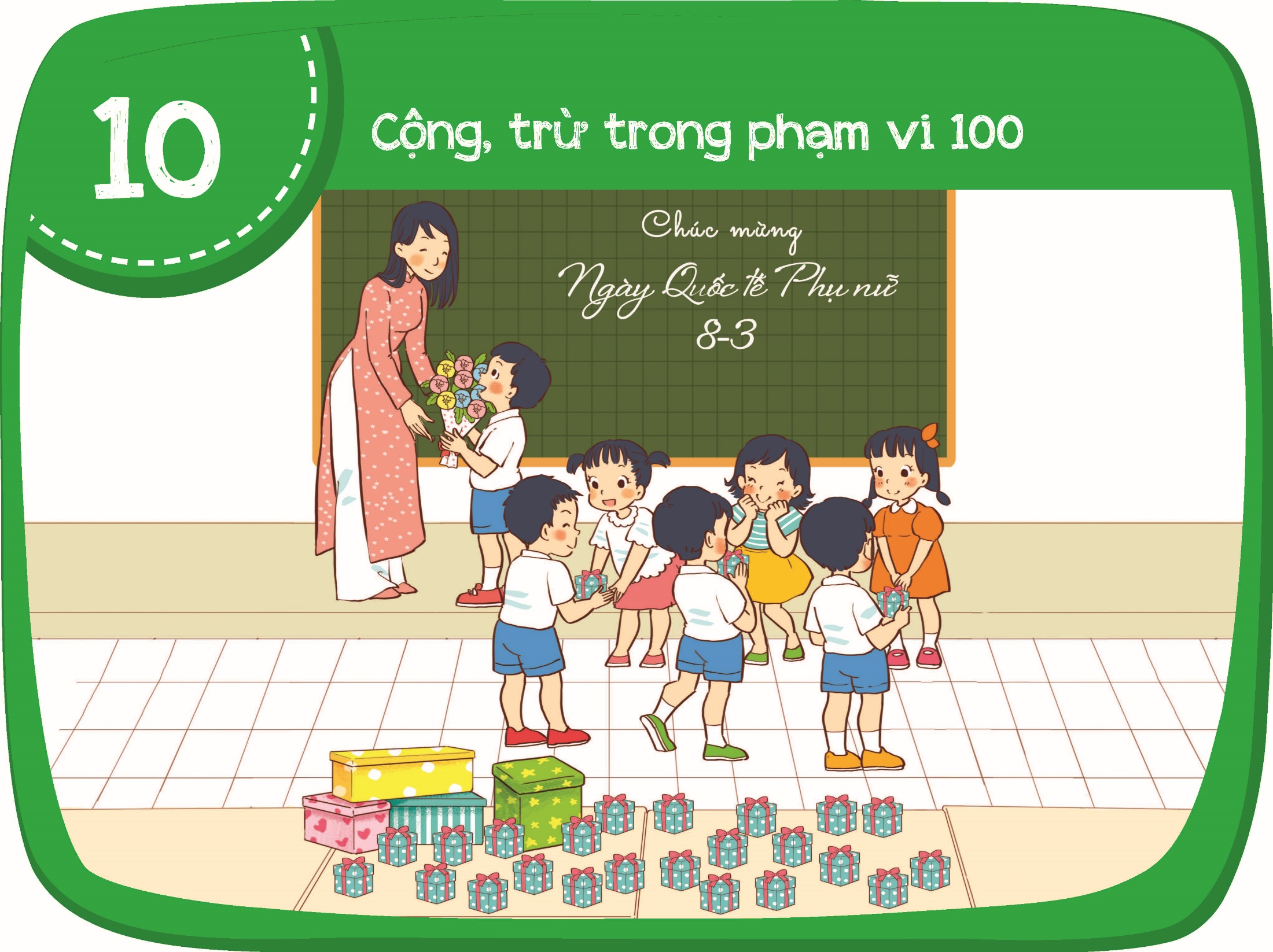 Phép tính cộng
dạng 25 + 34
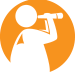 34
+
?
25
=
5 cộng 4 bằng 9, viết 9.
2 cộng 3 bằng 5, viết 5.
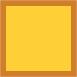 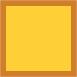 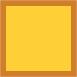 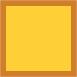 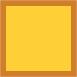 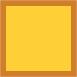 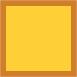 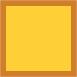 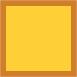 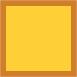 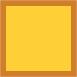 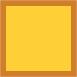 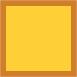 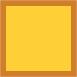 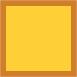 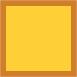 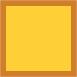 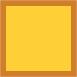 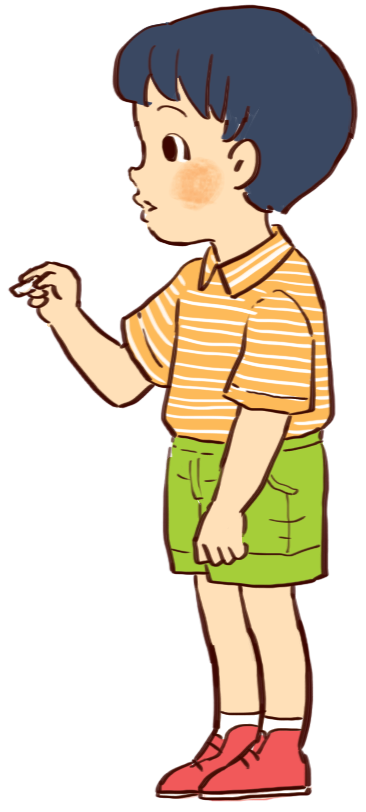 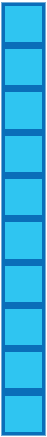 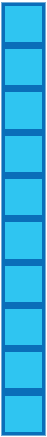 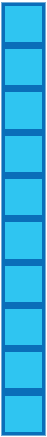 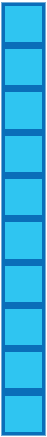 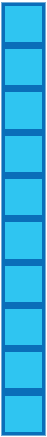 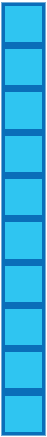 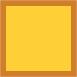 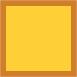 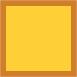 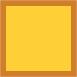 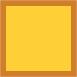 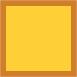 Đặt tính và tính:
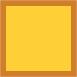 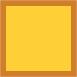 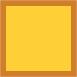 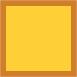 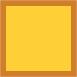 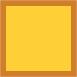 2
5
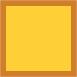 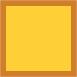 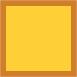 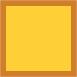 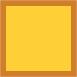 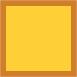 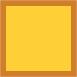 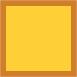 +
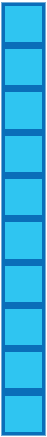 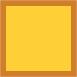 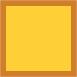 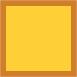 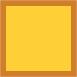 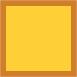 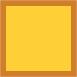 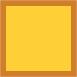 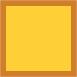 4
3
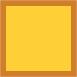 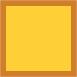 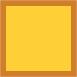 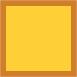 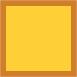 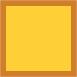 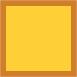 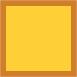 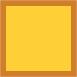 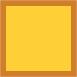 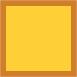 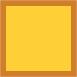 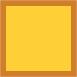 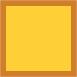 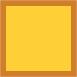 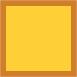 5
9
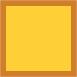 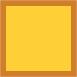 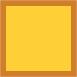 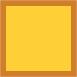 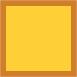 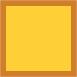 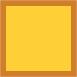 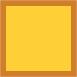 25 + 34 = 59
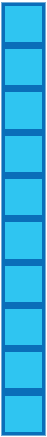 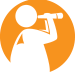 34
+
59
?
25
=
5 cộng 4 bằng 9, viết 9.
2 cộng 3 bằng 5, viết 5.
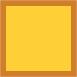 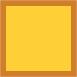 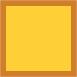 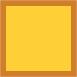 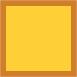 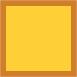 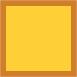 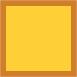 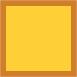 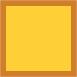 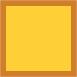 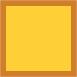 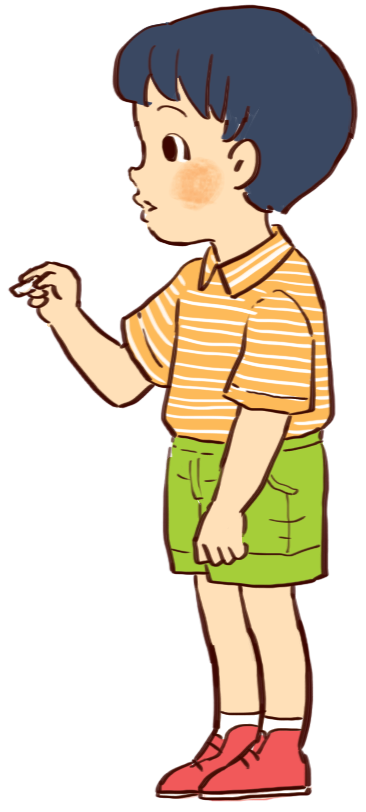 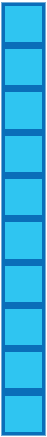 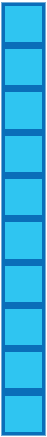 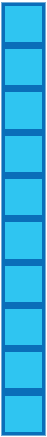 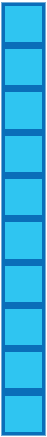 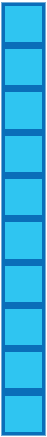 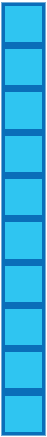 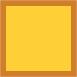 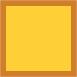 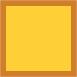 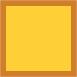 Đặt tính và tính:
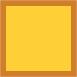 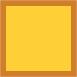 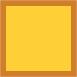 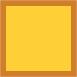 2
5
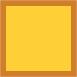 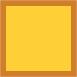 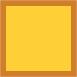 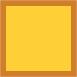 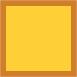 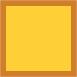 +
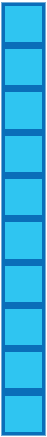 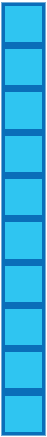 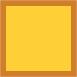 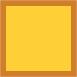 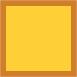 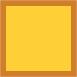 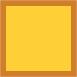 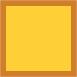 4
3
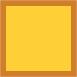 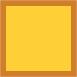 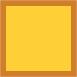 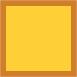 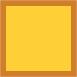 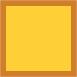 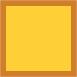 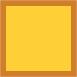 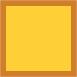 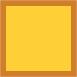 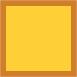 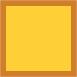 9
5
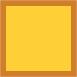 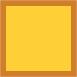 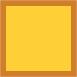 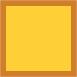 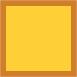 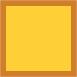 25 + 34 = 59
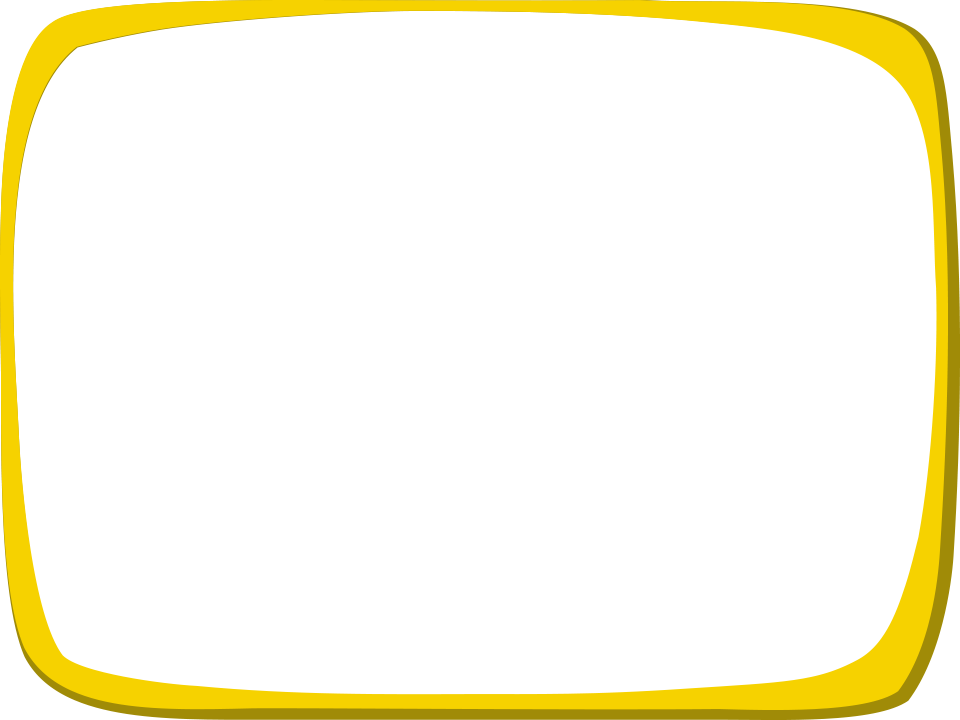 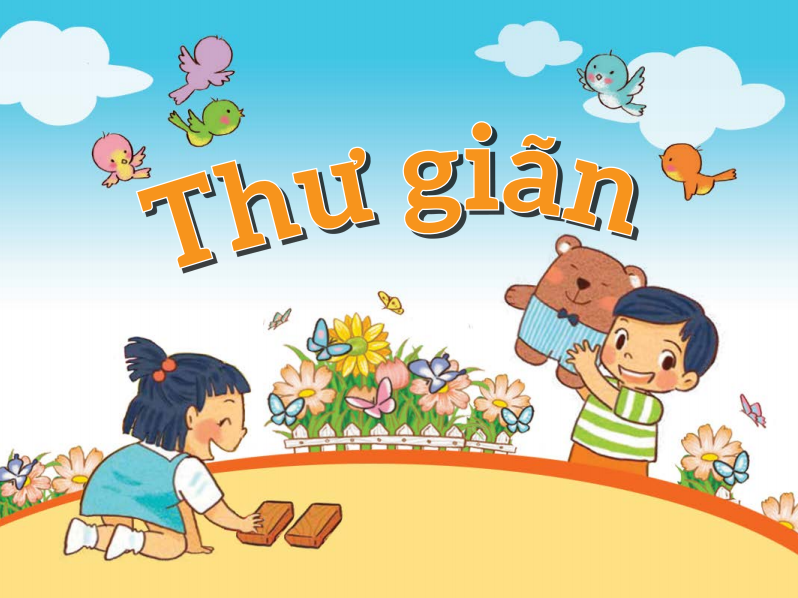 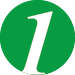 Tính.
36
38
83
54
+
+
+
+
13
41
15
33
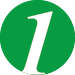 Tính.
3
6
+
3
1
4
9
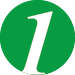 Tính.
36
38
83
54
+
+
+
+
13
41
15
33
79
87
49
98
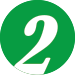 Đặt tính rồi tính.
53 + 23 =
75 + 24 =
67 + 11 =
[Speaker Notes: Click vào từng ô để hiển thị đáp án.]
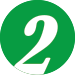 Đặt tính rồi tính.
53 + 23 =
76
75 + 24 =
67 + 11 =
78
99
67
75
5
3
+
+
+
11
24
2
3
7
78
99
6
[Speaker Notes: Click vào từng ô để hiển thị đáp án.]
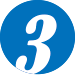 3 cộng 2 bằng 5.
Tính.
4 chục cộng 3 chục bằng 7 chục.
43 + 32 =
75
?
7 chục và 5 đơn vị
là 75.
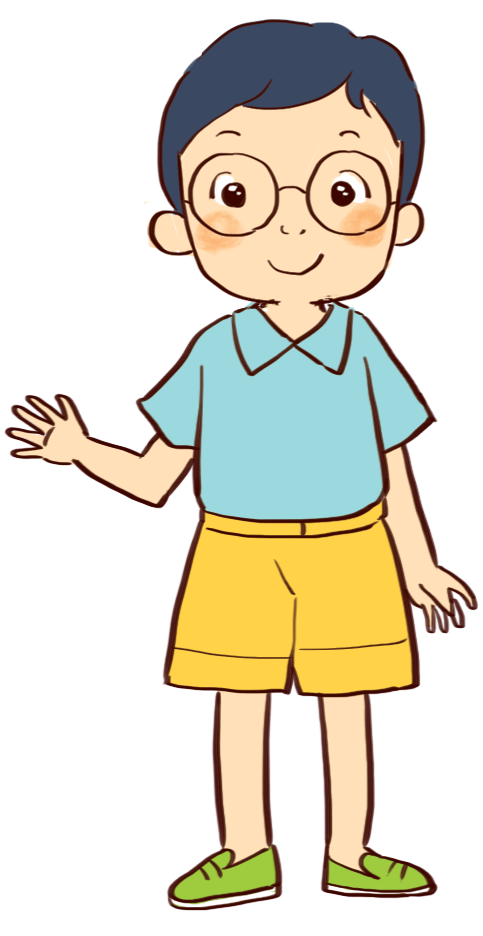 Vậy 43 + 32 = 75.
35 + 23 =
56 + 31 =
58
87
[Speaker Notes: Click vào từng ô để hiển thị đáp án.]
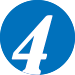 Chọn kết quả đúng cho mỗi phép tính.
75
95
59
77
42 + 35
42 + 53
32 + 43
24 + 35
[Speaker Notes: Click vào từng ô để hiển thị đáp án.]